规划中
金蝶Cloud
EAS系统
甄云SRM
物料属性
供货能力清单
物料信息
门店BOM
工厂BOM
注：供货能力清单中包含供应商名称、生产商名称、物料名称
API中做BOM关联处理
API中心
供货能力清单
物料单价
物料属性
含税单价和去税单价
配方BOM
成品信息
修改在PLM修改并传输API
PLM系统
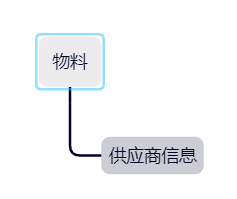 物料库
供应商信息库
物料结构：
注：PLM系统接收数据并根据物料代号（EAS）自动触发物料和供应商信息的关联
API中心
PLM
物料库
物料中转站（表单）
物料库
物料中转站支持状态区分：已转、待转
衍生成新的物料对象
物料A（临时物料）
新增
物料A（手动选择物料分类）
物料A
修改
物料A信息更新
物料A
物料A
物料B（手动选择物料A，带出物料A的分类并可修改属性参数）
物料B（正式物料并通过代号关联物料A）
新增
衍生成新的物料对象
物料B
总体集成图